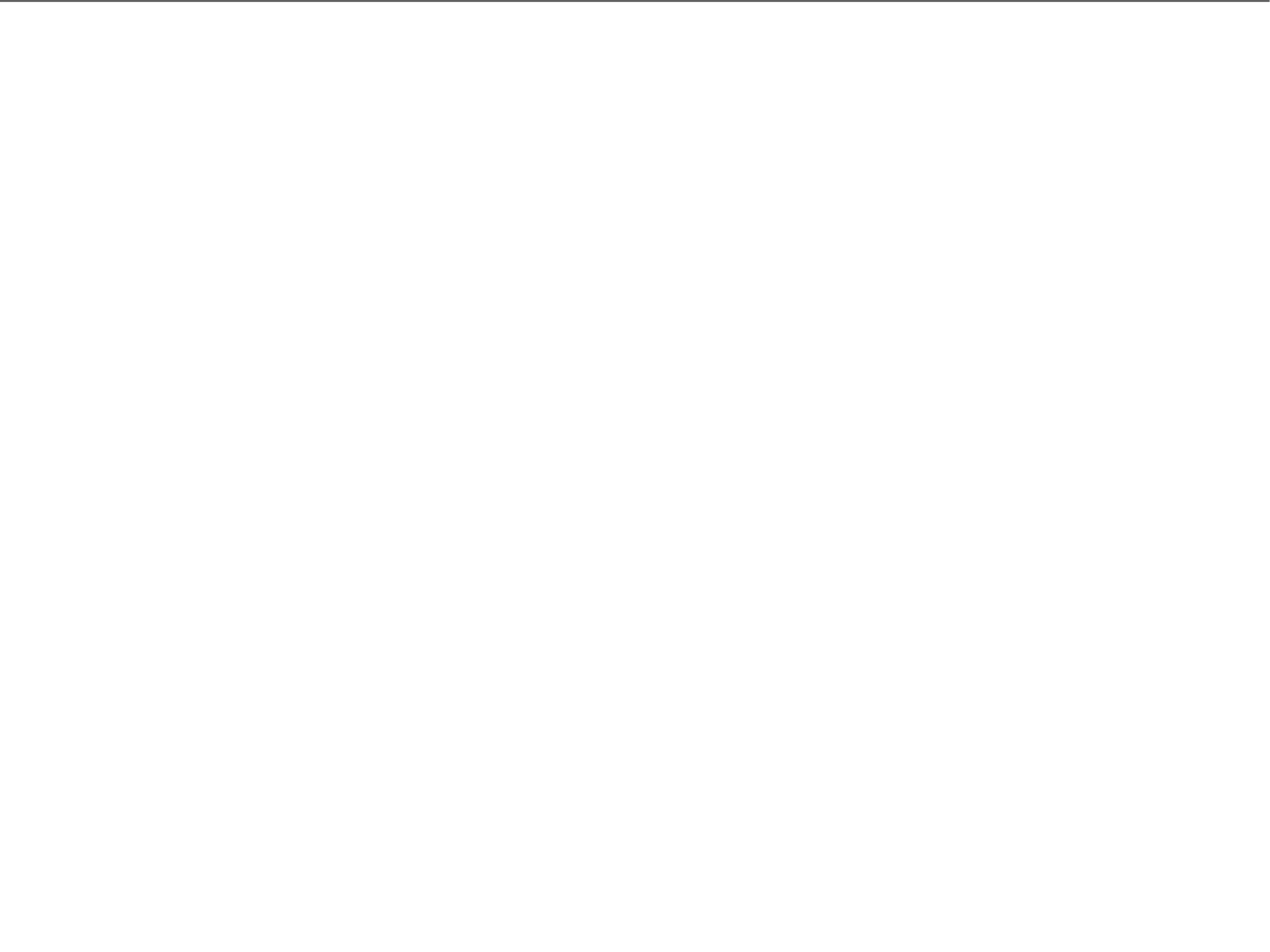 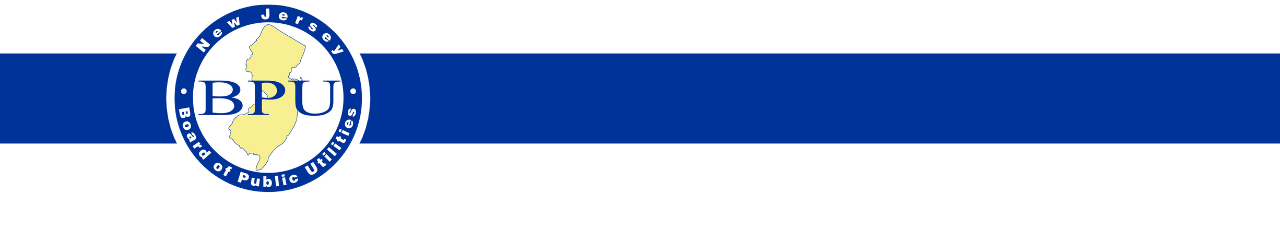 NJCEP Proposed Fiscal Year 2025 True-Up Budget, Revised	Budget and Program Changes
March 26, 2025
10:00 am
Agenda
Welcome and Introduction
Meeting Logistics

Overview of True-Up Budget Process

Changes in Compliance Filings and Other Documents

Process & Schedule
Meeting Logistics
Meeting will be recorded.

Meeting recording and PowerPoint will be available on the BPU and DCE website.

Meeting participants on Mute

Questions and Comments
Documents for Review
Proposed FY25 True-Up Budget
Compliance Filings
›	DCE
›	Charge Up New Jersey
›	Comfort Partners
Comprehensive Resource Analysis
BPU/DPMC Designated Project List
Background
The Fiscal Year 2025 (“FY25”) New Jersey’s Clean Energy Program (“NJCEP”) budget was:
Approved through a June 27, 2024, Board Order.
This was based upon an estimate of expenses and commitments
expected to be incurred during Fiscal Year 2024.
Once actual expenses and commitments are known, the Board typically does a true-up of the differences between the estimated and actual amounts.
Staff Recommendations
Reallocations based upon program needs and changes in original projections.
Program revisions to continue to provide an equitable, transparent, and efficient use of funding.
Build upon successful decarbonization efforts by exploring innovative programs and supporting ongoing work by the Board.
Maintain progress towards the State’s clean energy
goals, including providing additional financial relief to qualified ratepayers through energy bill assistance.
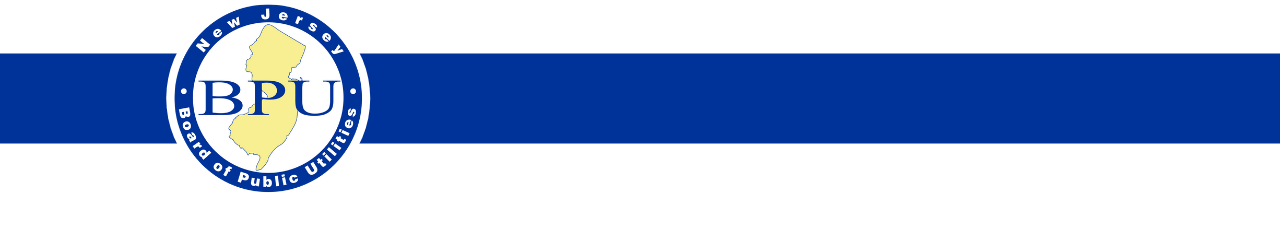 True-Up Calculations (Derivation of Additional Carryforward) (In $)
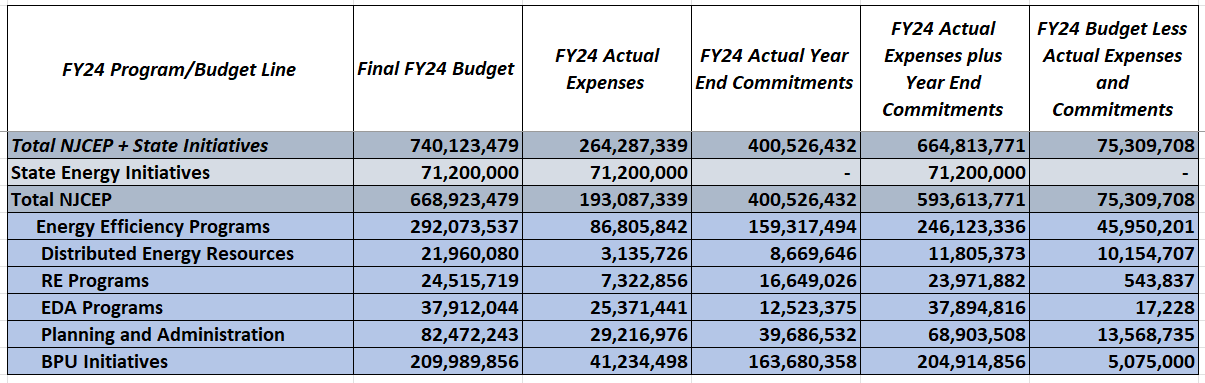 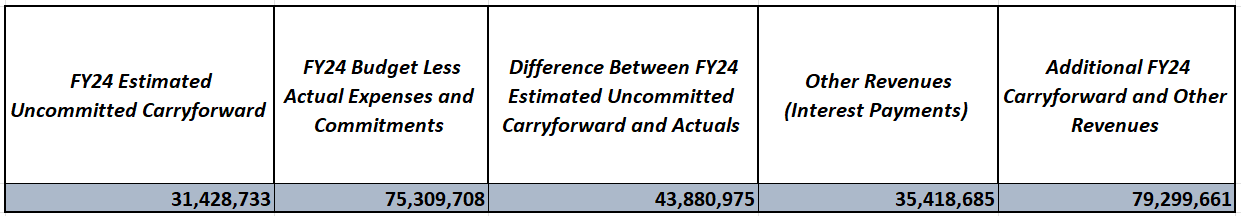 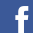 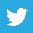 **Numbers presented in the above two tables may not add up precisely to totals provided due to rounding.
Proposed FY25 True-Up Budget (In $)
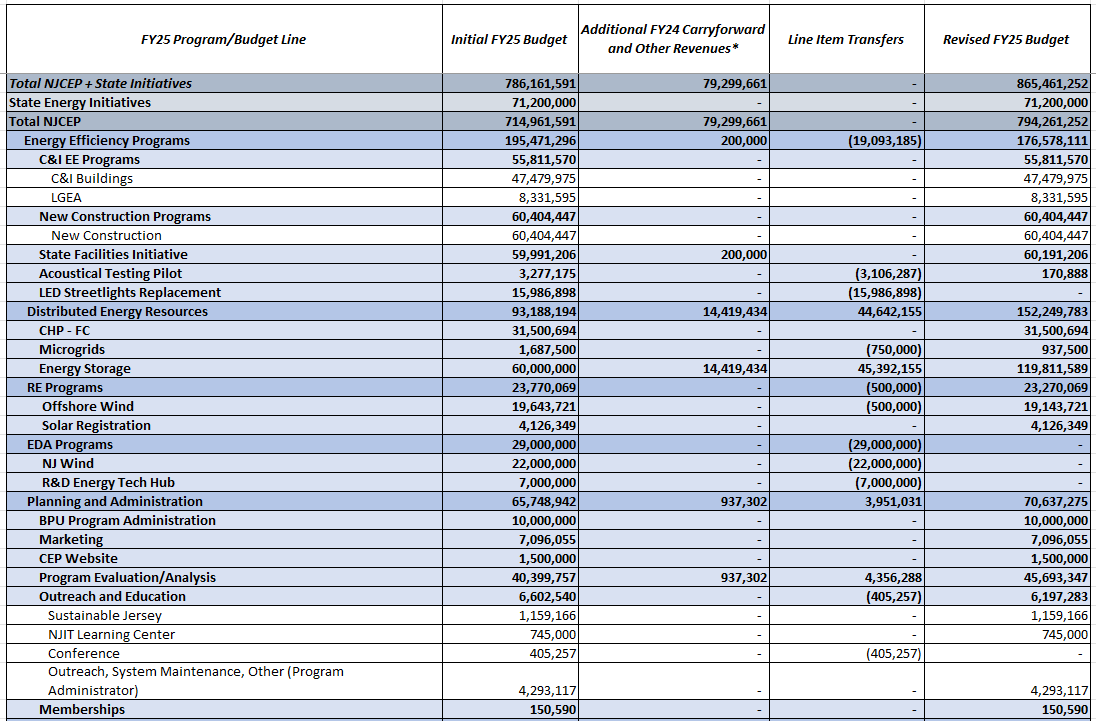 Proposed FY25 True-Up Budget (Cont.)
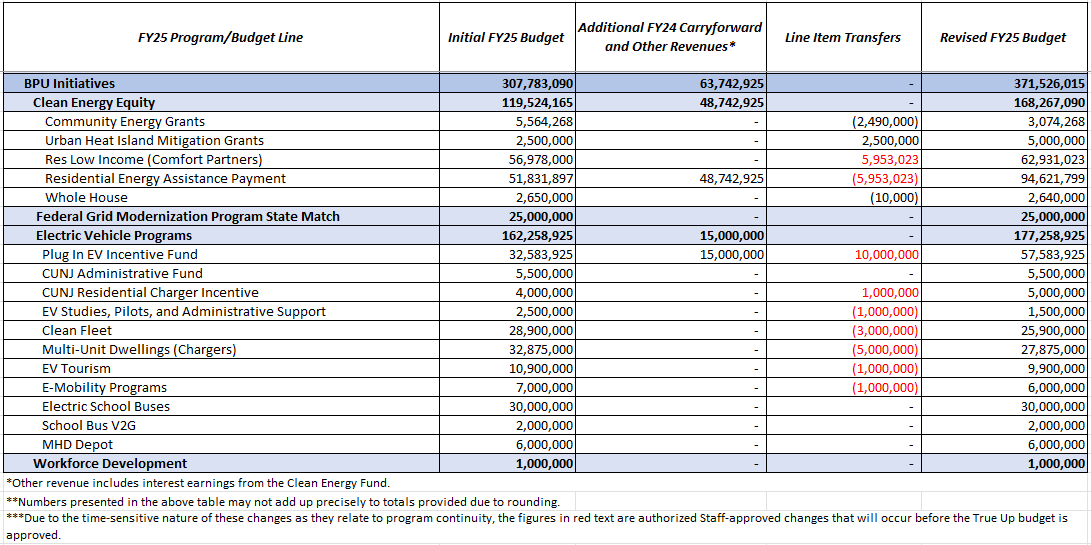 *Other revenue includes interest earnings from the Clean Energy Fund
**Numbers presented in the above table may not add up precisely to totals provided due to rounding
***Due to the time-sensitive nature of these changes as they relate to program continuity, the figures in red text are authorized Staff-approved changes that will occur before the True Up budget is approved
Reallocations and Rationale
Proposed Increases
Reallocations and Rationale
Proposed Deductions
Reallocations and Rationale
Proposed Deductions (Cont.)
DCE Compliance Filing
In addition to the budget reallocations, the DCE Compliance Filing has been
updated to reflect developments in the following key program areas:

›	Offshore Wind:
»	Fourth solicitation updates
›	Solar:
»	Latest developments in CSI Program solicitations and Community Solar Energy Program
»	Updated to reflect the status of the Dual-Use Solar Pilot 

›	Energy Storage:
»	Latest developments in Phase 1 of the New Jersey Storage Incentive Program
DCE Compliance Filing (cont.)
›	Program Evaluation:
	»	Latest developments in Grid Modernization and other Clean Energy procurements

›	Electric Vehicle Program:
»	Proposed EV Tourism corridor program

›	Clean Energy Equity:
»	Updates on Community Energy Plan Grants and Residential Energy Assistance Payment
Charge Up New Jersey Compliance Filing
No major program changes. Some minor updates made regarding Charge Up+ and incentive eligibility.
Comfort Partners Compliance Filing
Compliance filing reflects the budget increase and funds shifted between cost categories to align with expected need in these service areas.
Comprehensive Resource Analysis
The Comprehensive Resource Analysis has been adjusted to reflect program
updates and previously approved Board actions.
BPU and DPMC Designated Project List
Due to updated timelines and cost projections, $500,000 has been reallocated between previously approved projects in the DPMC and BPU Designated Project List. An additional increase of $200,000 was added to support energy efficiency upgrades at the State Library and Roebling building. $2 million in RGGI funds will supplement SBC funds for the DEP Parks Upgrade.
Process & Schedule
Staff requests comments on the Proposal prior to presenting it to the Board for
consideration.

Commenters are encouraged to file their comments directly to the specific docket, Docket No. QO24040224, using the “Post Comments” button on the Board’s Public Document Search tool.

Comments may also be submitted electronically to Board.Secretary@bpu.nj.gov, under the subject heading “Requests for Comments –Proposed NJCEP Fiscal Year 2025 True-Up Budget, etc.”

Please note that these comments are considered “public documents” for purposes of the State’s Open Public Records Act. Commenters may identify information that they seek to keep confidential by submitting them in accordance with the confidentiality procedures set forth in
N.J.A.C. 14:1-12.3.

Comments will be accepted through 5:00 p.m. on March 28, 2025.
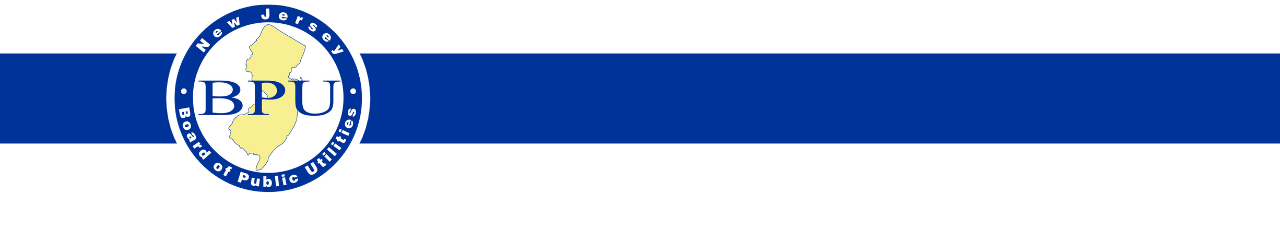 THANK YOU